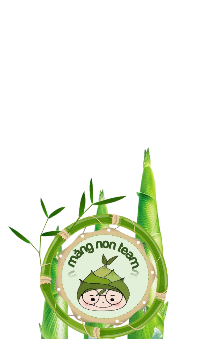 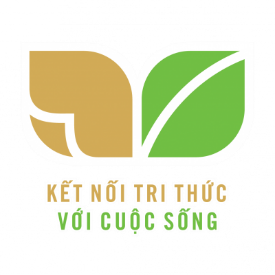 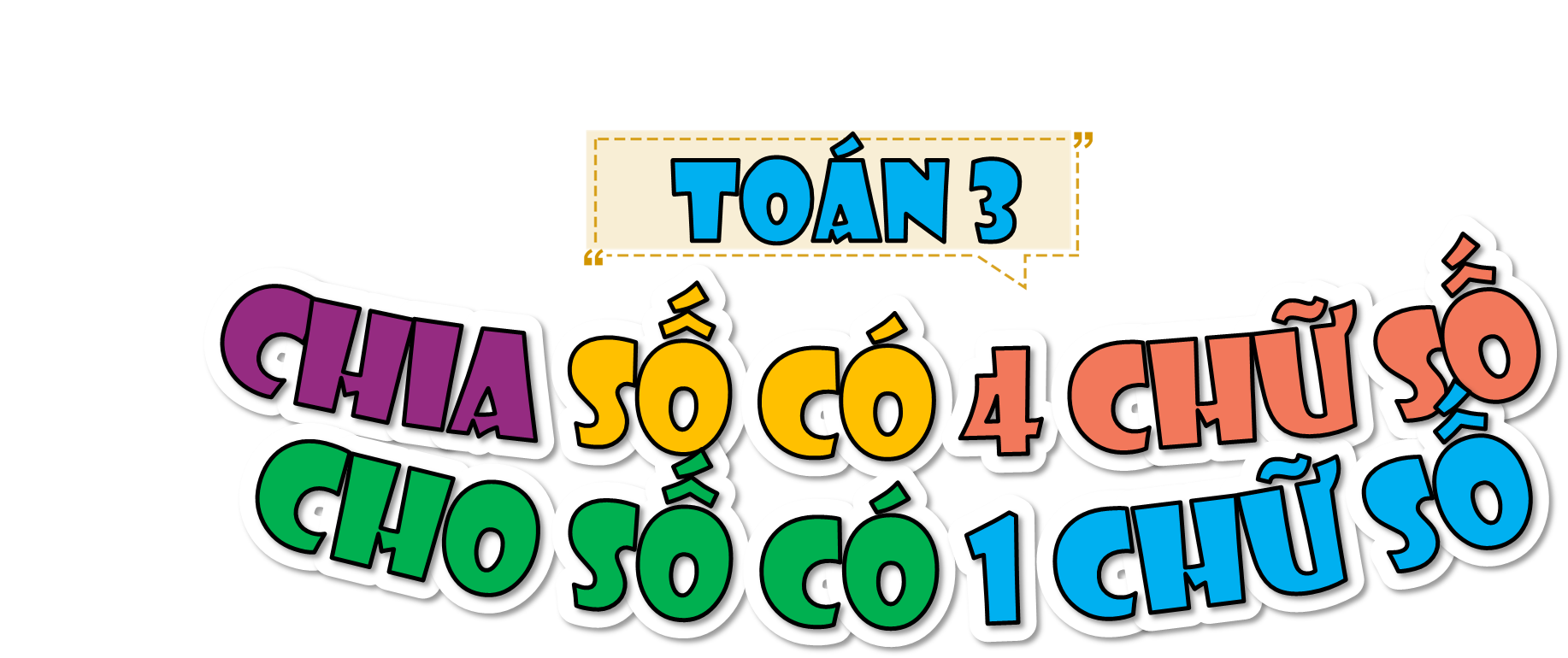 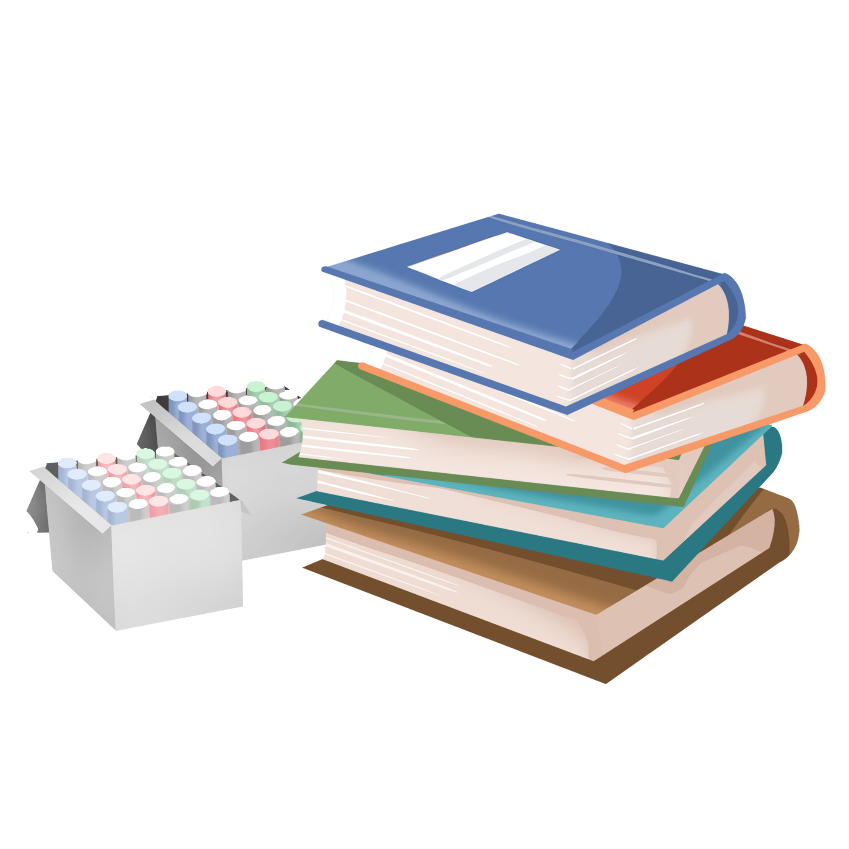 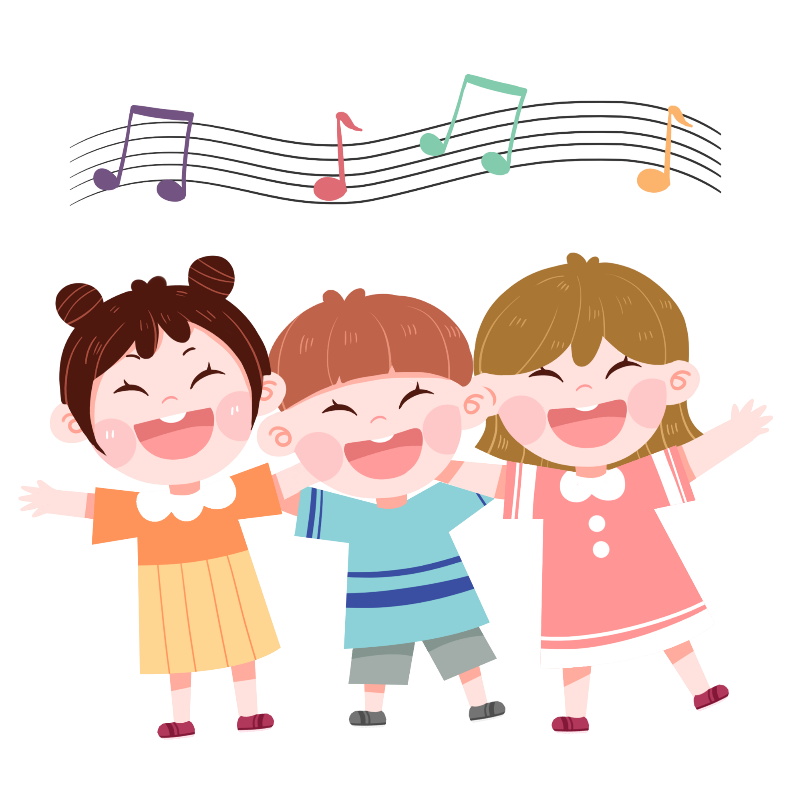 Tiết 2
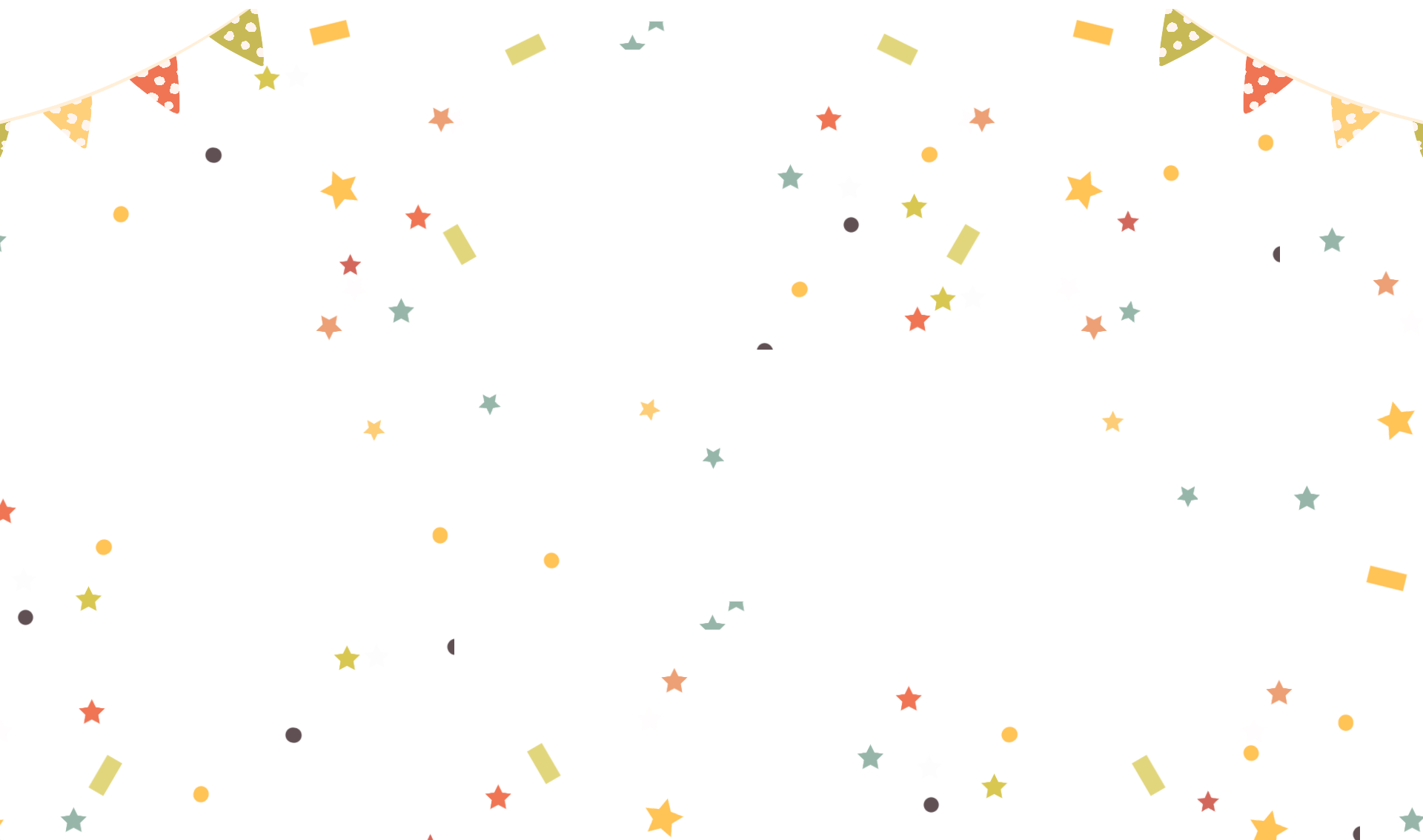 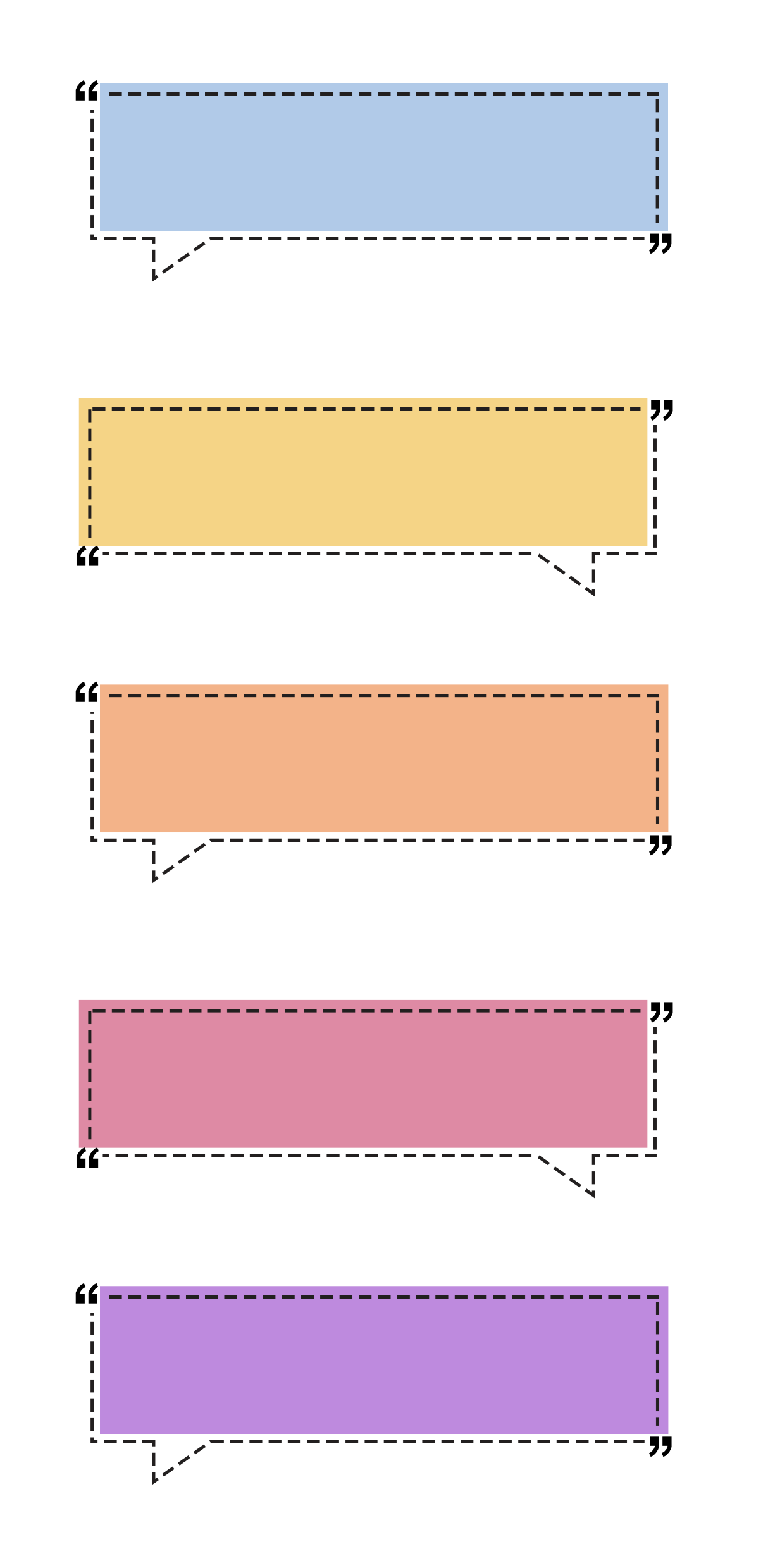 Thực hiện được phép chia số có bốn chữ số cho số có một chữ số, vận dụng giải các bài toán thực tế.
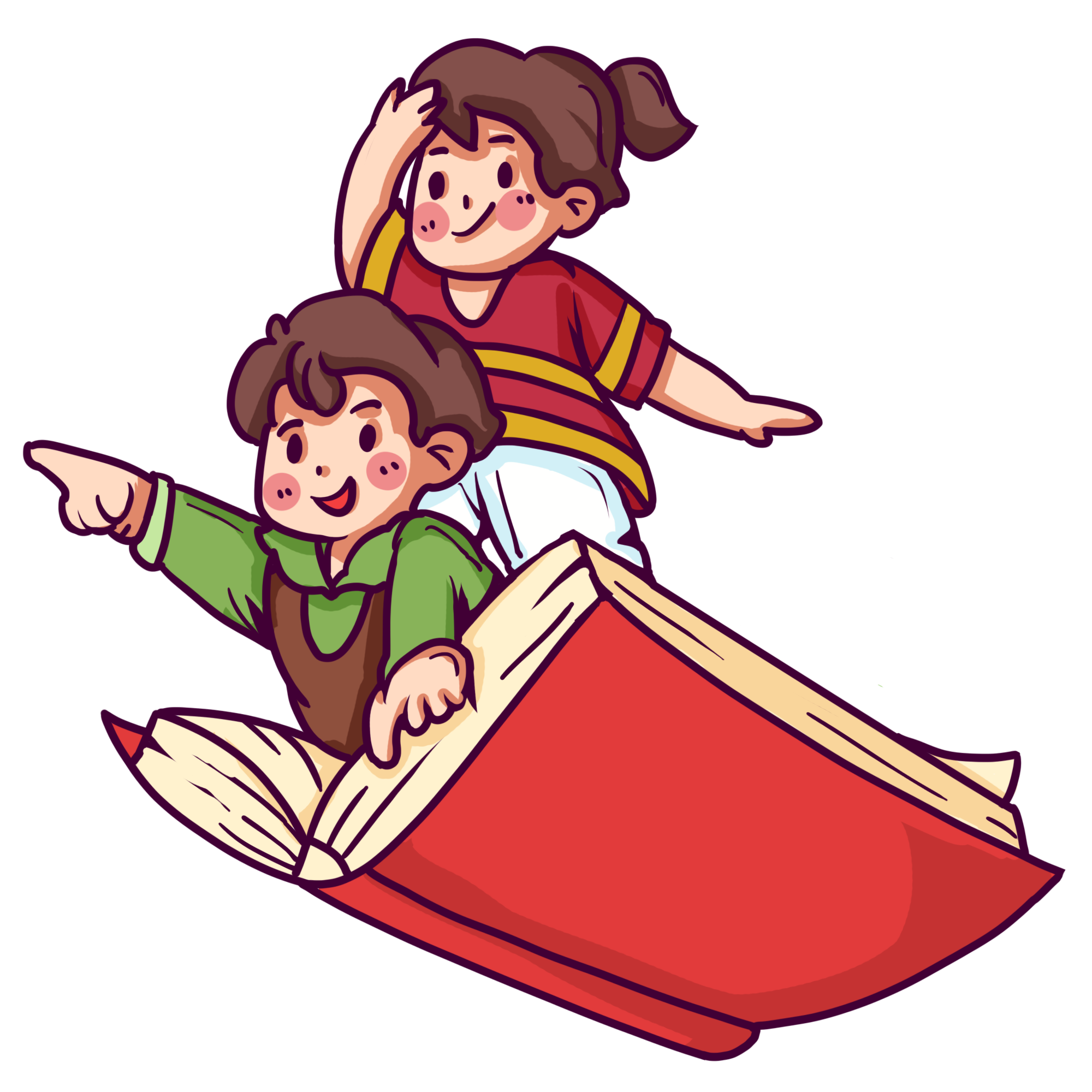 Yêu cầu cần đạt
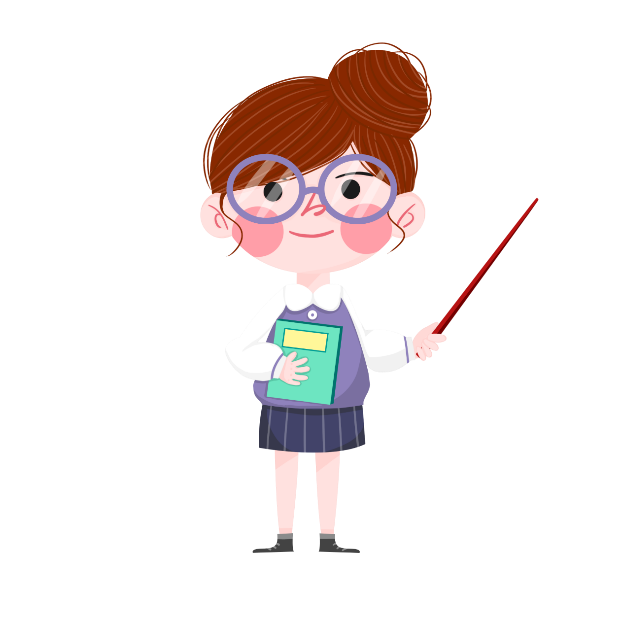 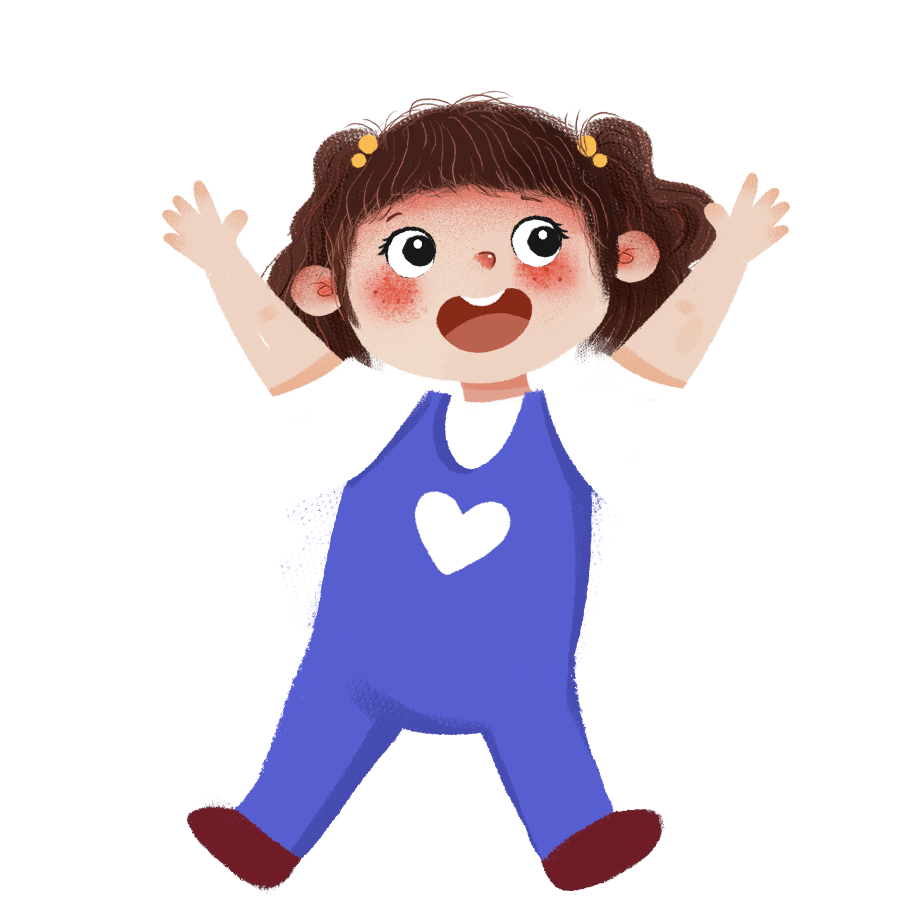 Hồng Linh
01
Khởi động
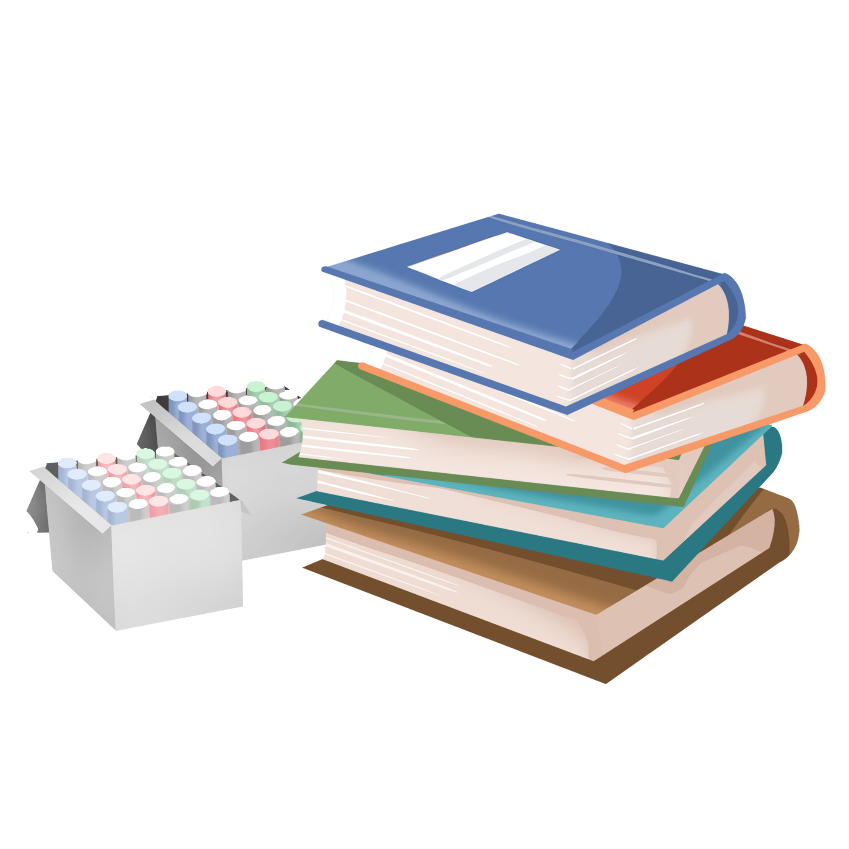 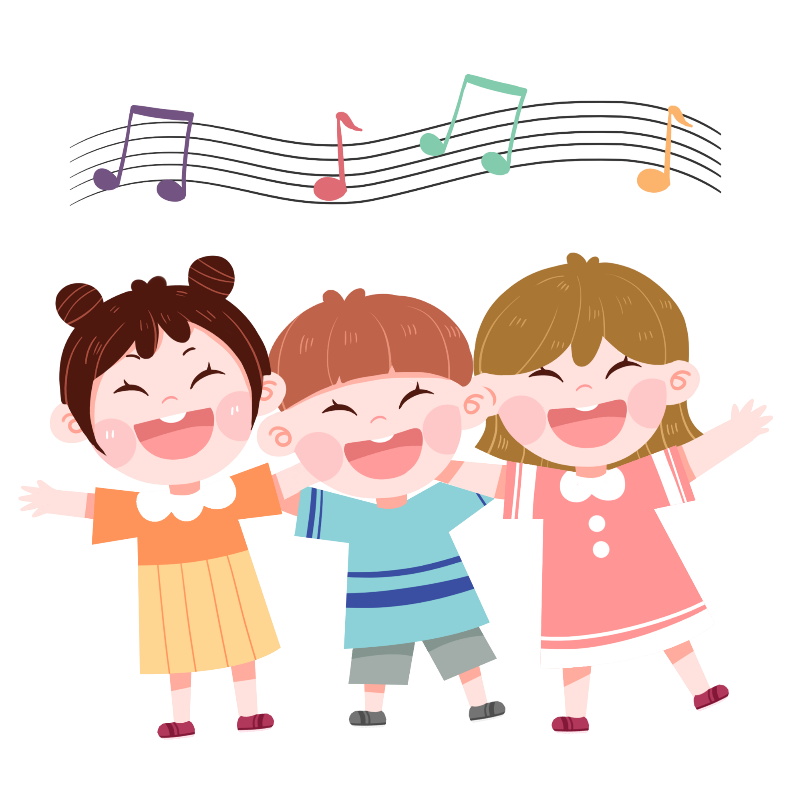 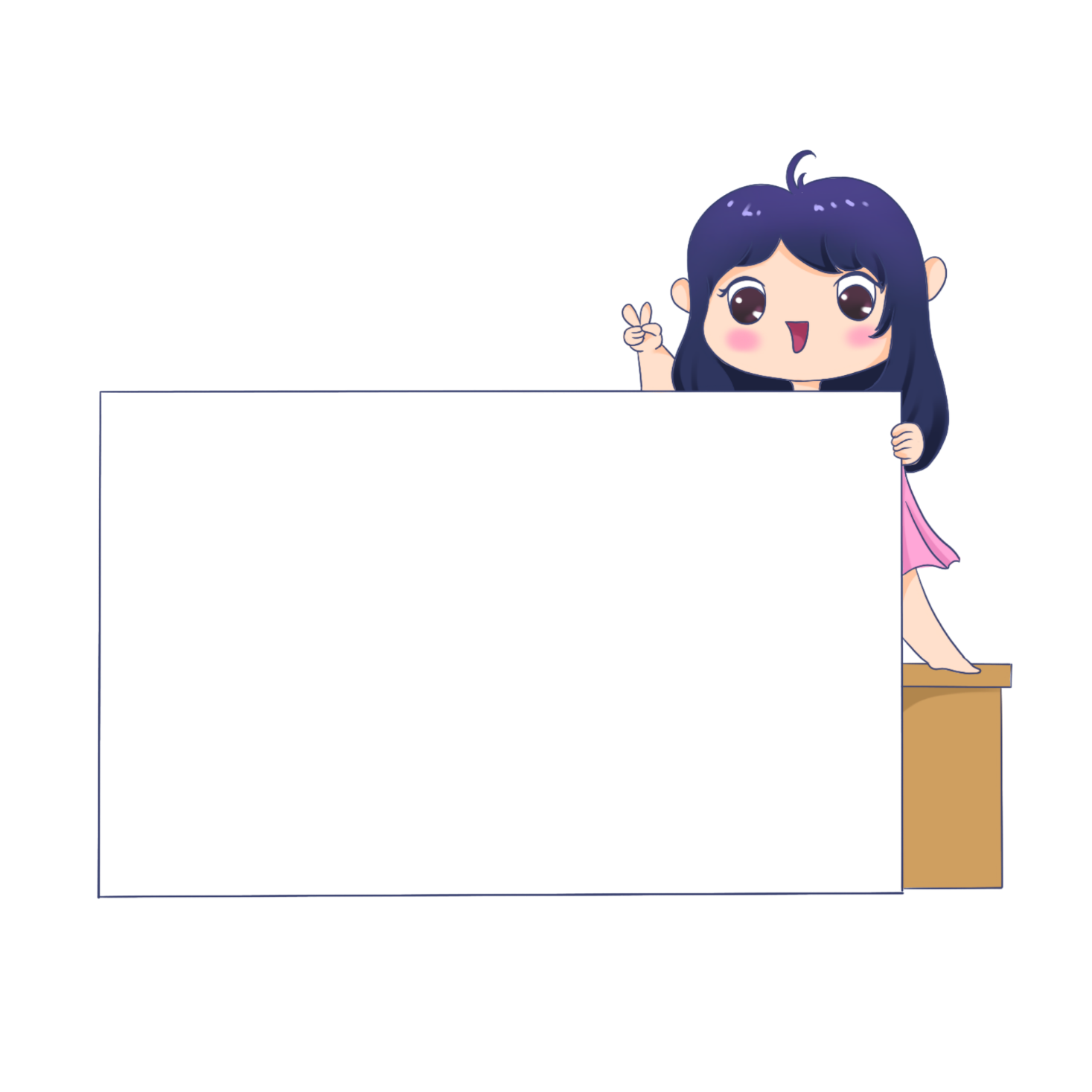 Đặt tính rồi tính
5 350 : 5
8 064 : 6
Làm vào bảng con
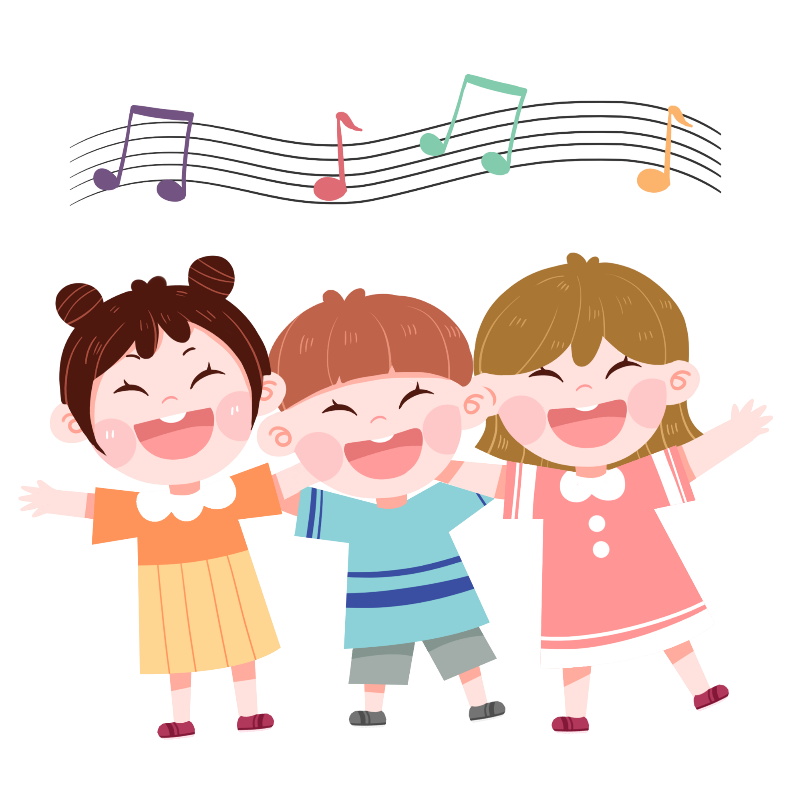 02
Khám phá
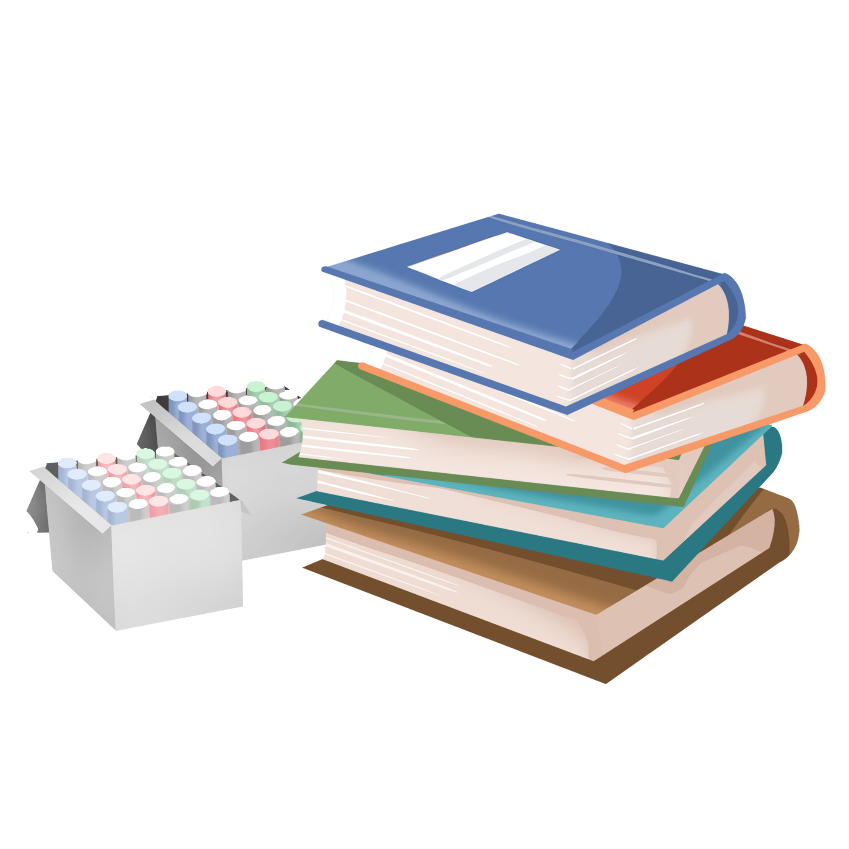 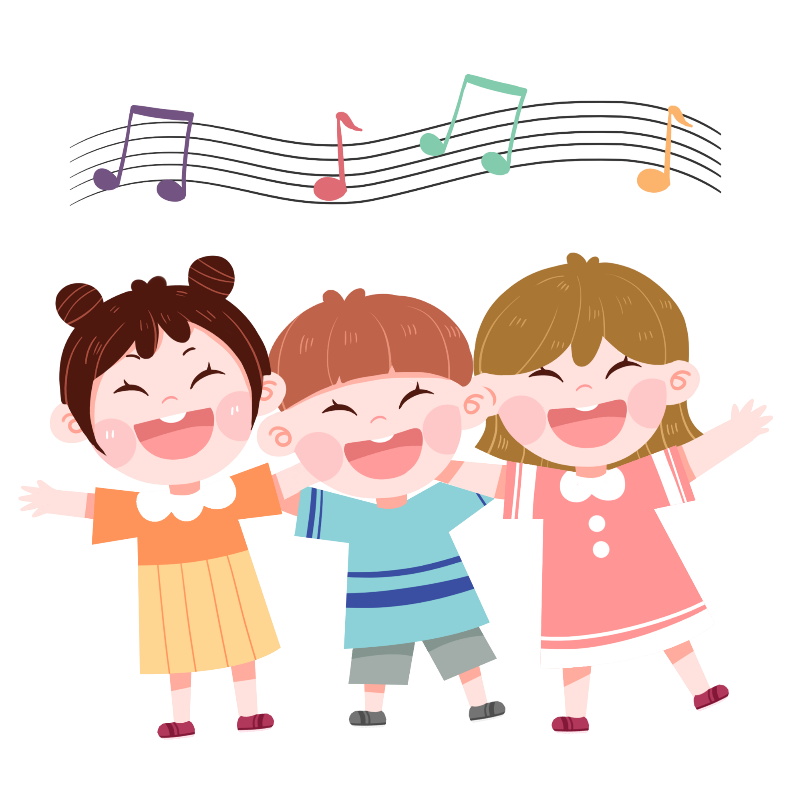 Phú ông có 9 365 con gà. Phú ông đổi số gà đó lấy thóc, cứ 3 gà đổi được 1 thúng thóc. Hỏi phú ông đã đổi được nhiều nhất bao nhiêu thúng thóc và còn thừa mấy con gà?
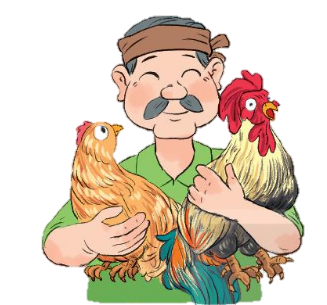 9 365 : 3 = ?
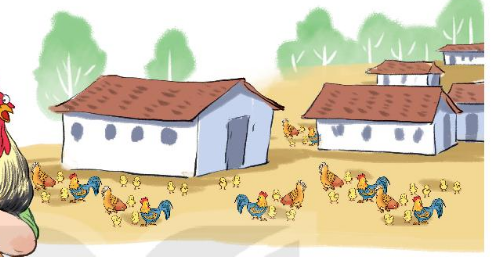 a) 9 365 : 3 = ?
9 chia 3 được 3, viết 3
3 nhân 3 bằng 9; 9 trừ 9 bằng 0.
9 365
3
Hạ 3; 3 chia 3 được 1, viết 1
0
3
3
1
2
1
1 nhân 3 bằng 3; 3 trừ 3 bằng 0
6
0
Hạ 6; 6 chia 3 được 2, viết 2
0
5
2 nhân 3 bằng 6; 6 trừ 6 bằng 0
2
Hạ 5; 5 chia 3 được 1, viết 1
1 nhân 3 bằng 3; 5 trừ 3 bằng 2
9 365 : 3 = 3 121 (dư 2)
b) 2 249 : 4= ?
22 chia 4 được 5, viết 5
2 249
4
5 nhân 4 bằng 20, 22 trừ 20 bằng 2
6
5
4
2
2
Hạ 4; 24 chia 4 bằng 6, viết 6
0
9
6 nhân 4 bằng 24, 24 trừ 24 bằng 0
Hạ 0; 9 chia 4 bằng 2, viết 2
1
2 nhân 4 bằng 8, 9 trừ 8 bằng 1
2 249 : 4 = 562 (dư 1)
03
Hoạt động
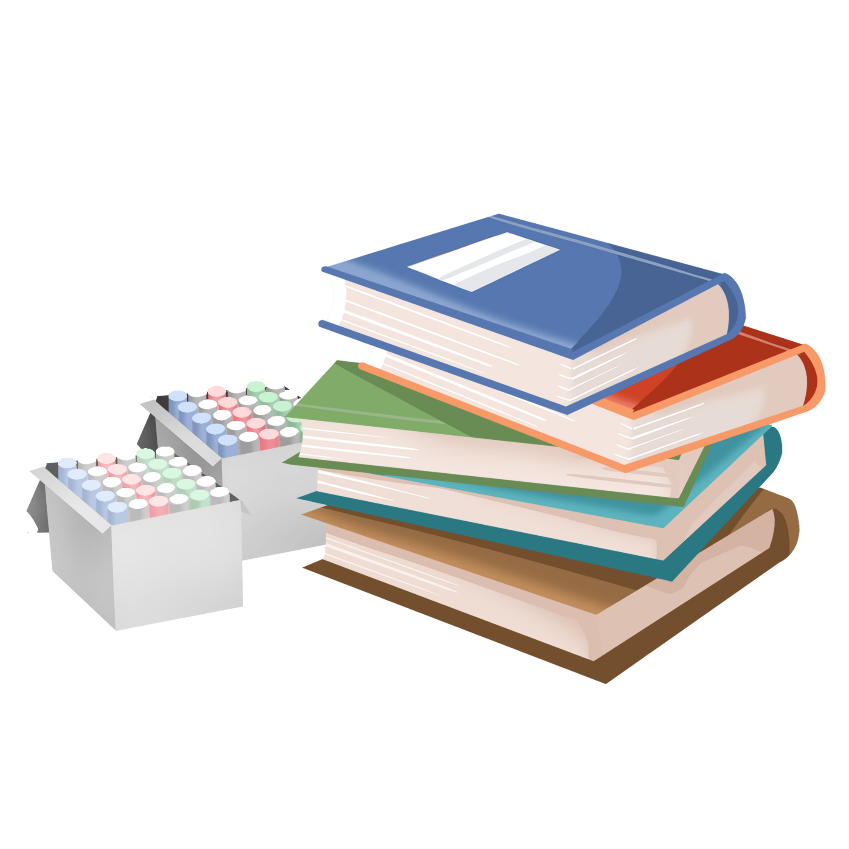 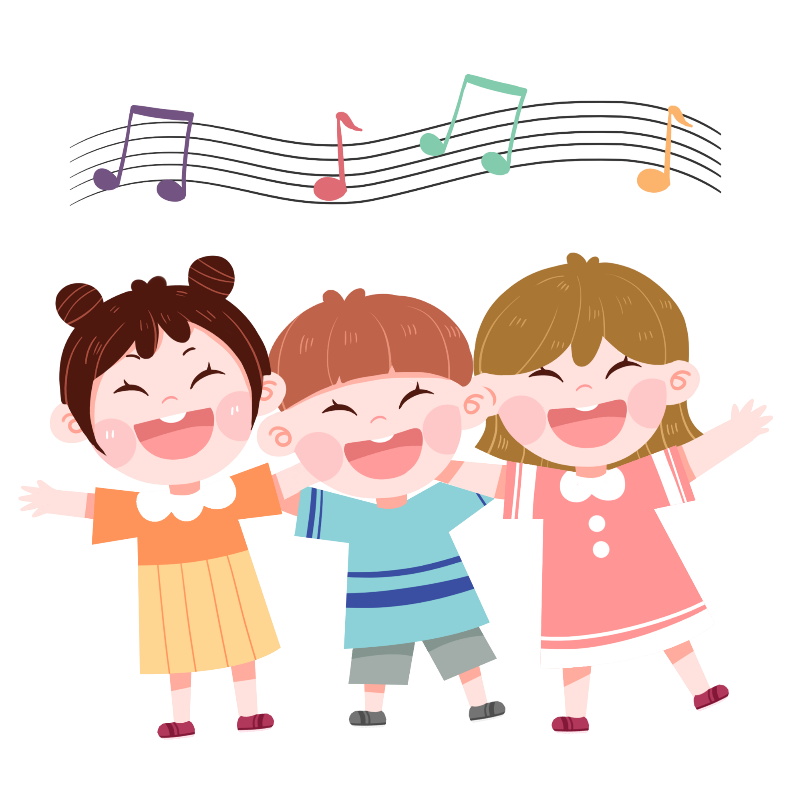 a. Tính:
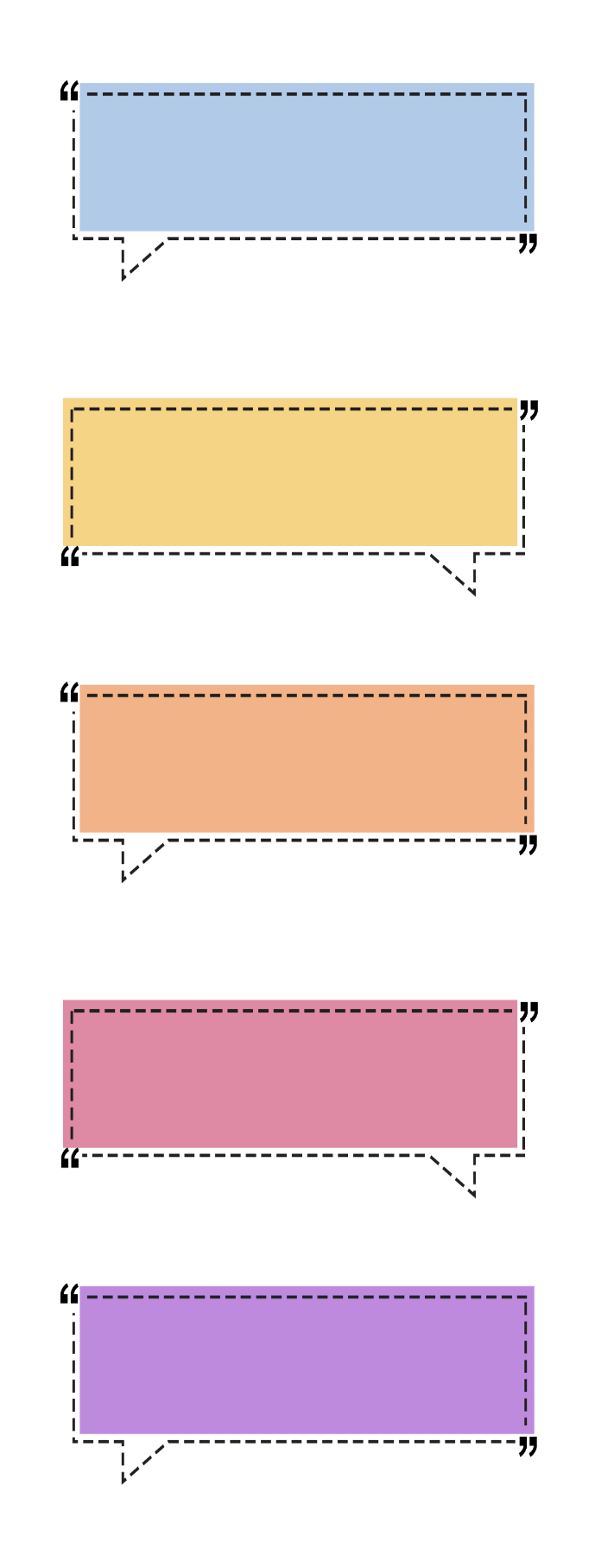 6 729
4 163
9
8
Bài 1
4
7
1
2
7
0
6
5
4
2
3
9
6
0
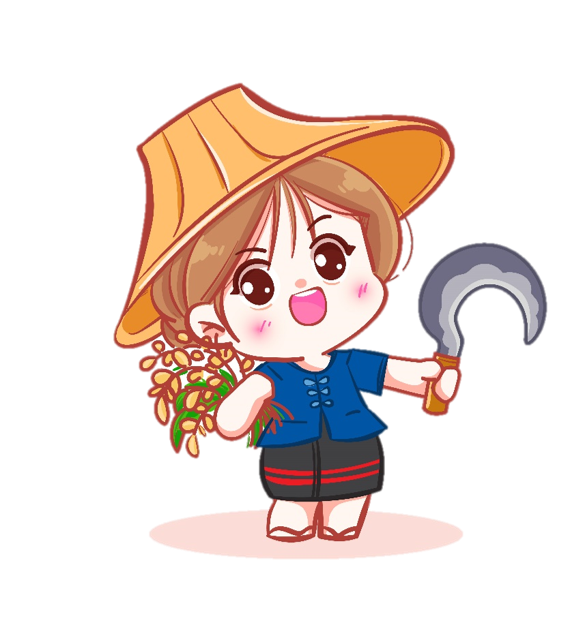 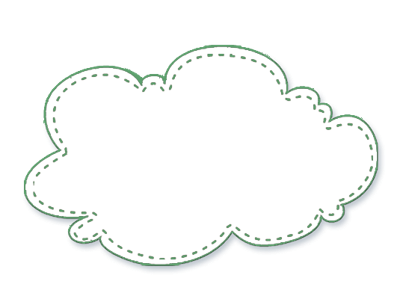 6
3
Làm vào bảng con
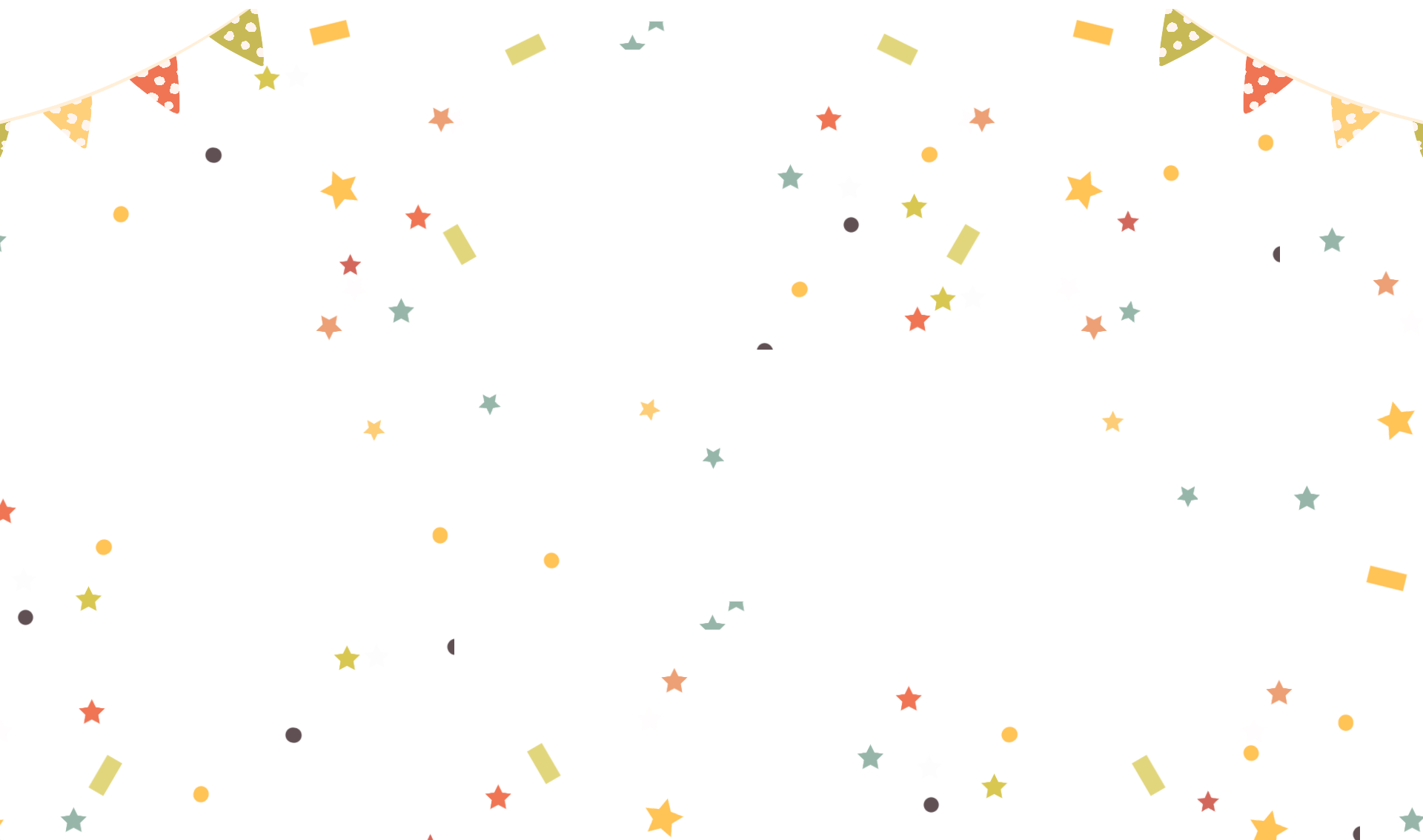 b. Số?
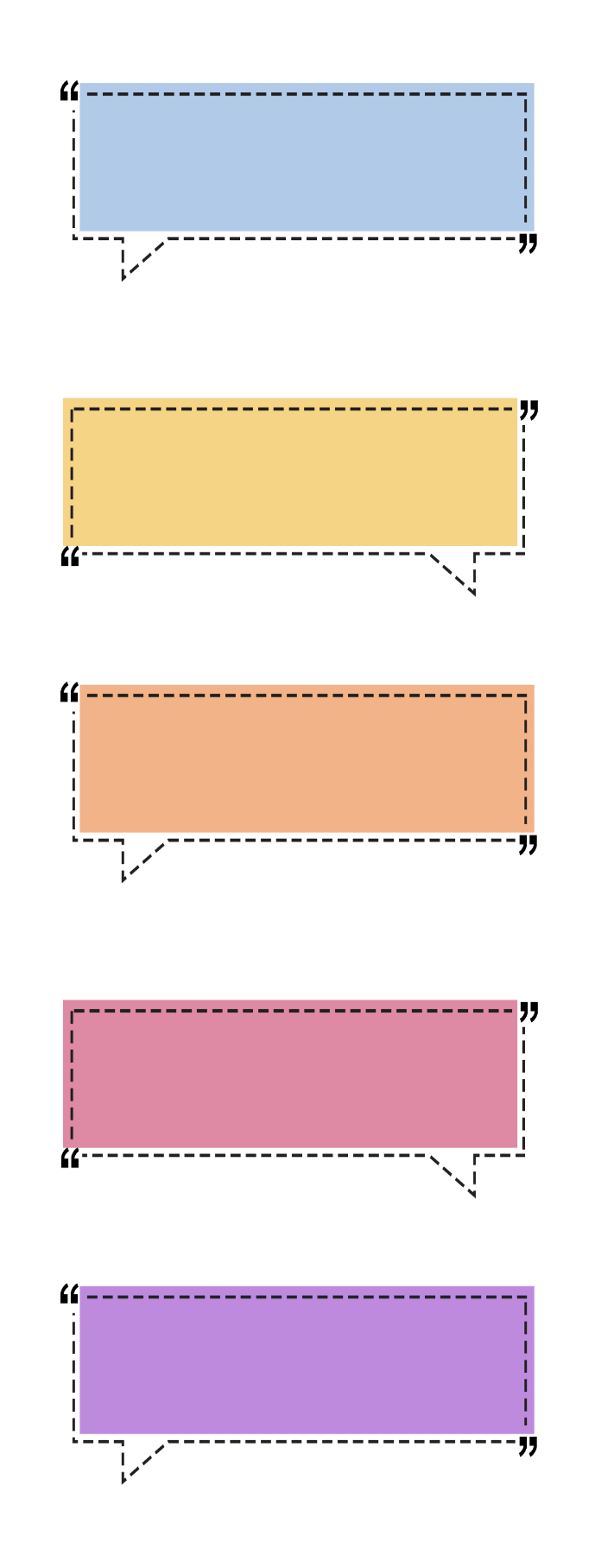 Bài 1
3
6 729
?
6
?
1 121
?
?
4 163
8
520
3
?
?
?
?
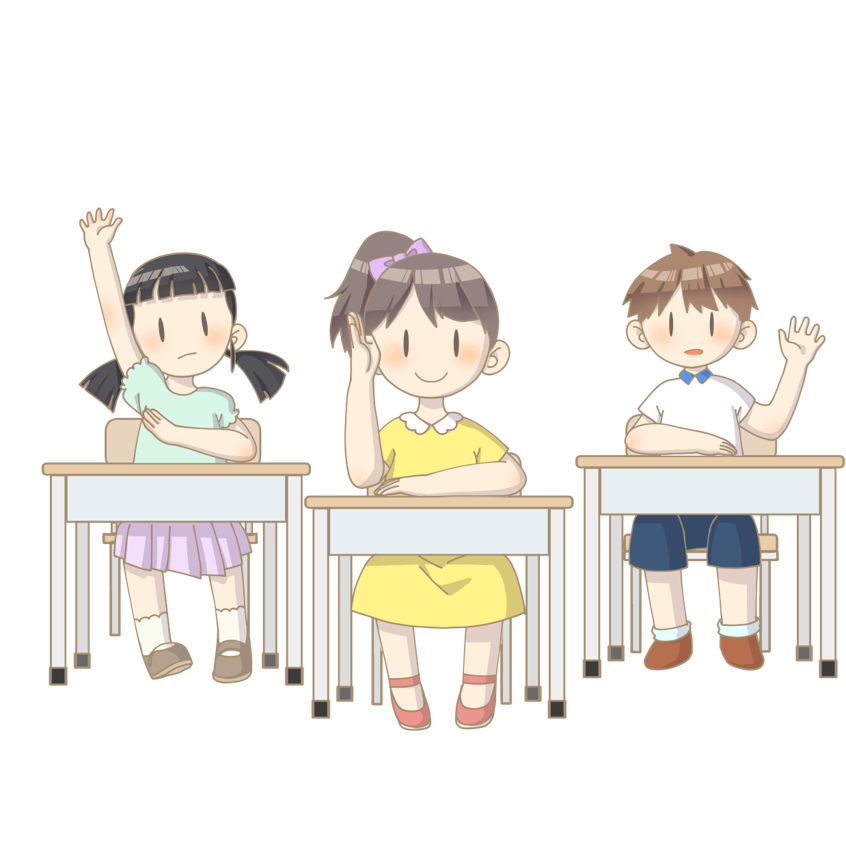 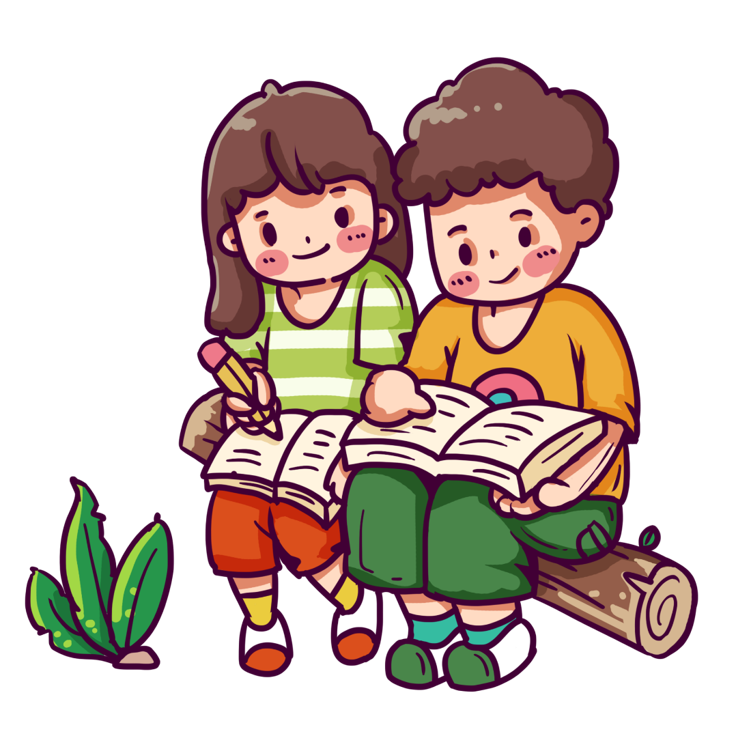 Thảo luận nhóm 2
Hồng Linh
Đội quân của tướng Cao Lỗ có 6 308 người. Tướng quân muốn chia số người ấy thành các nhóm nhỏ, mỗi nhóm 7 người. Hỏi có thể chia thành bao nhiêu nhóm và còn dư mấy người?
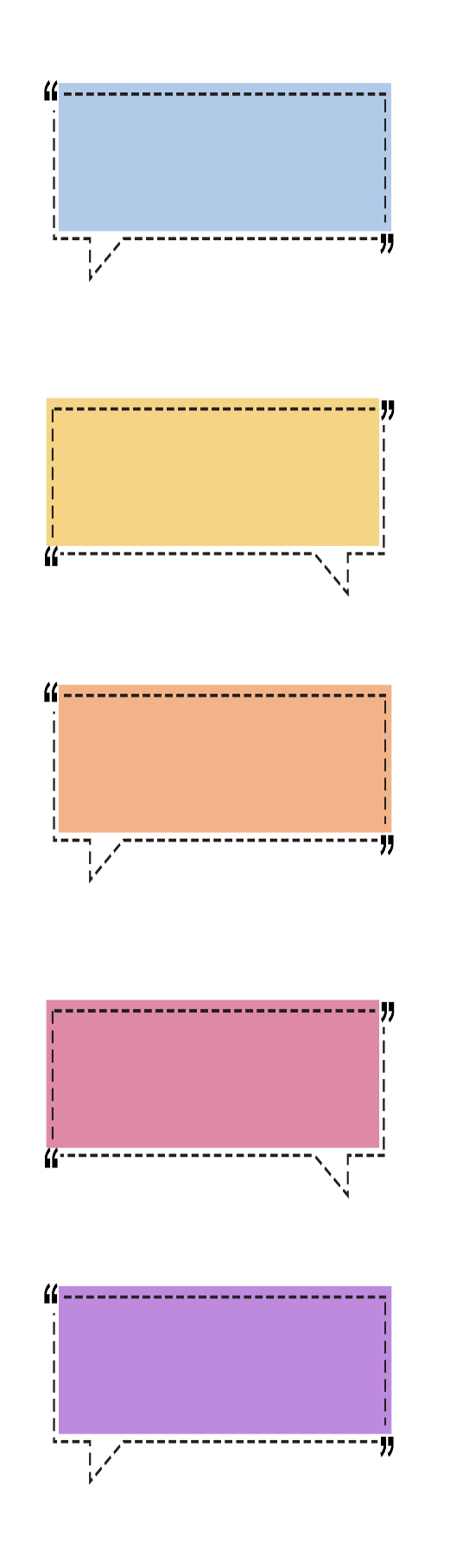 Bài 2
Bài giải:
Số nhóm có thể chia được là:
6 308 : 7 = 901 (nhóm) 
(dư 1 người) 
Đáp số: 901 nhóm dư 1 người.
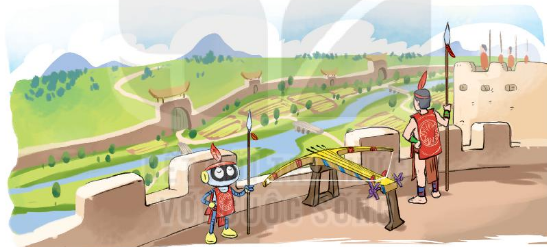 a) Một con kiến chúa có tuổi thọ là 9 490 ngày và gấp đôi tuổi thọ của ve sầu. Hỏi ve sầu có tuổi thọ là bao nhiêu ngày?
b) Tìm đường đi cho ve sầu chui lên mặt đất mà không gặp con chim.
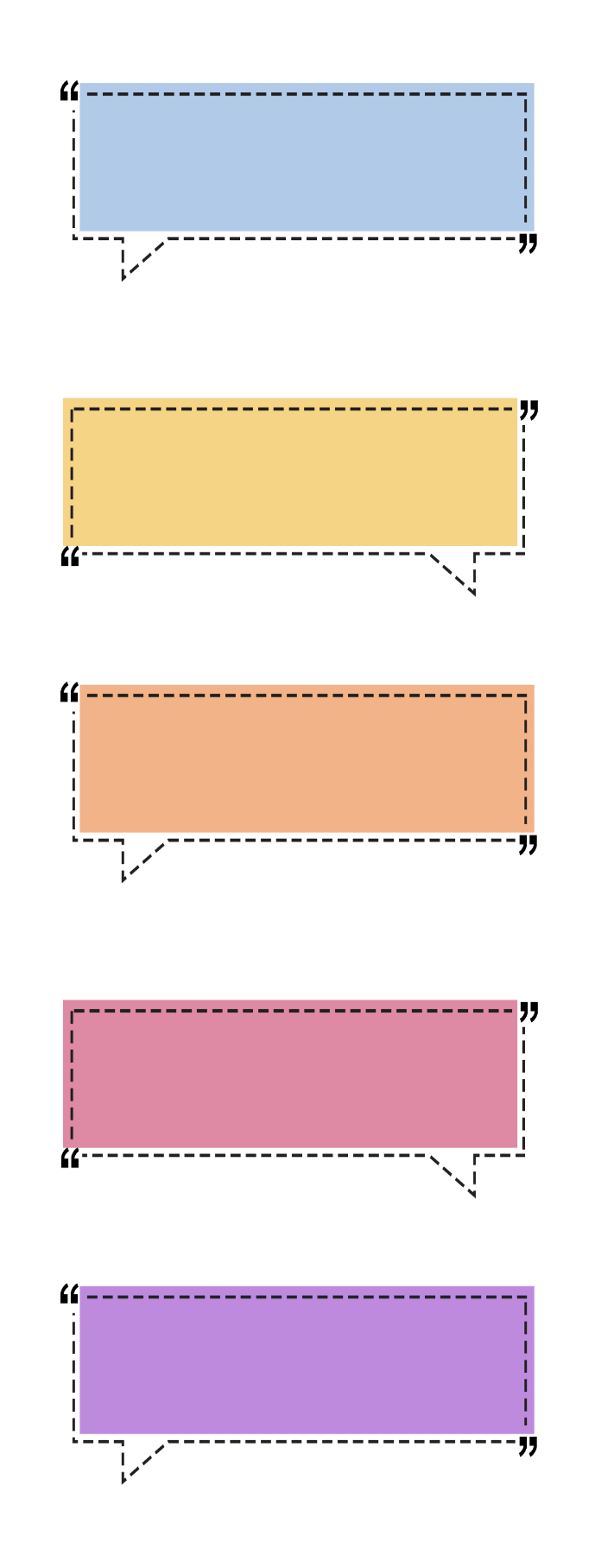 Bài 3
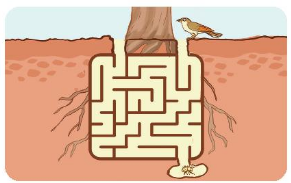 Bài giải:
a) Tuổi thọ của con ve sầu là:
9 490 : 2 = 4 745 (ngày)
Đáp số: 4 745 ngày
04
VẬN DỤNG
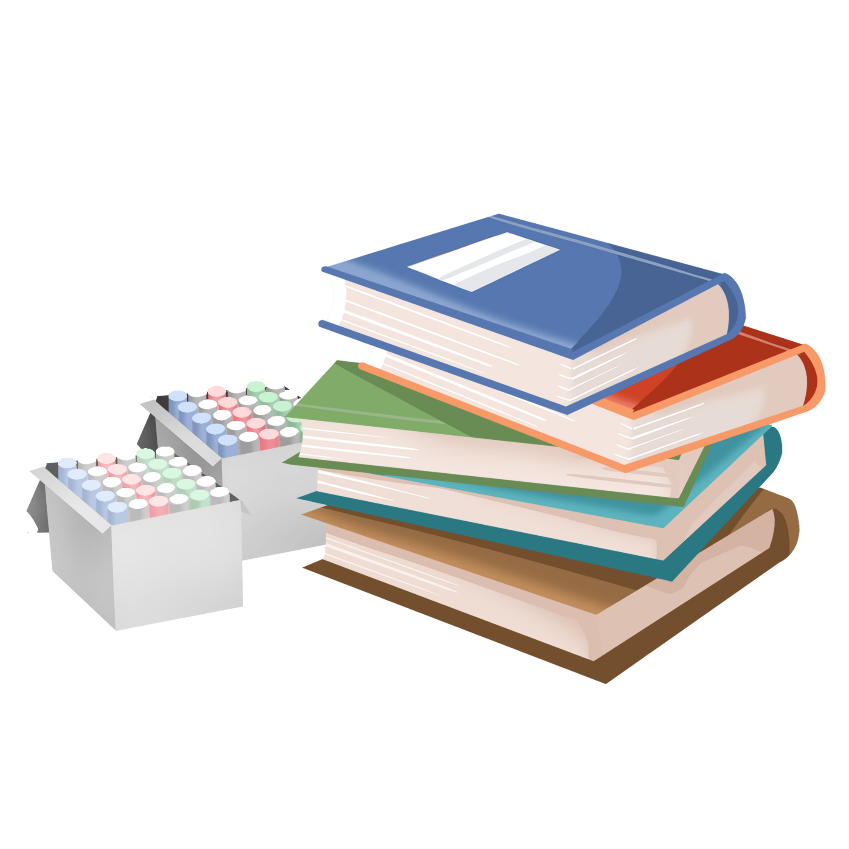 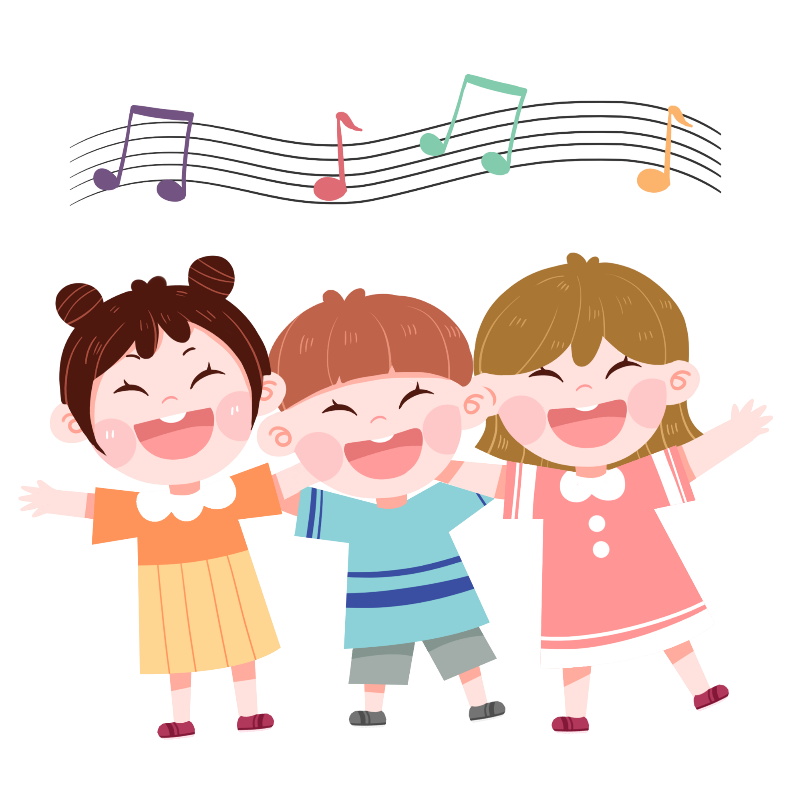 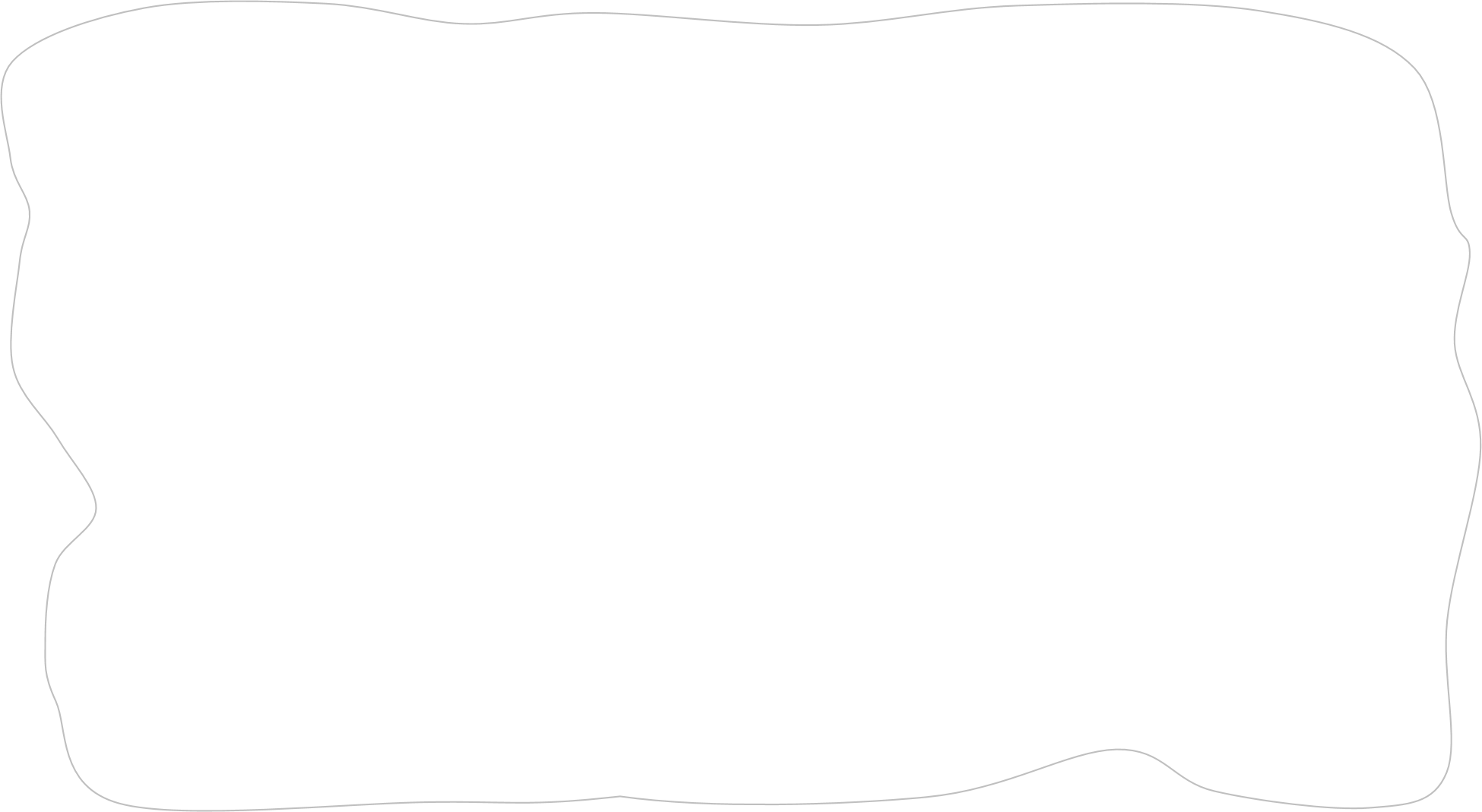 Viết chữ số thích hợp vào ô trống
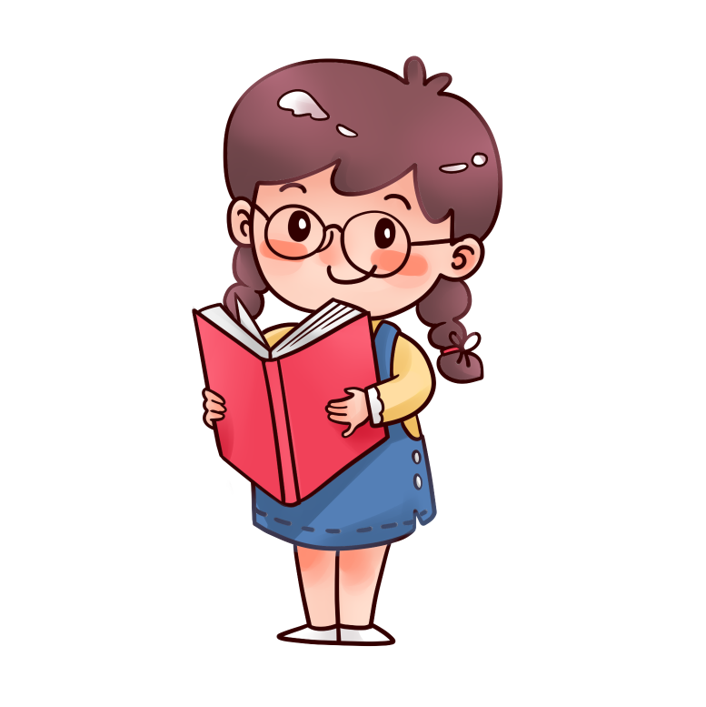 a)       400 : 3 = 800
2
?
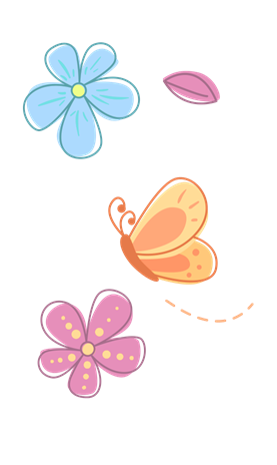 b)          00 : 6 = 500
3
0
?
?
c)  3     00 : 4 = 800
2
?
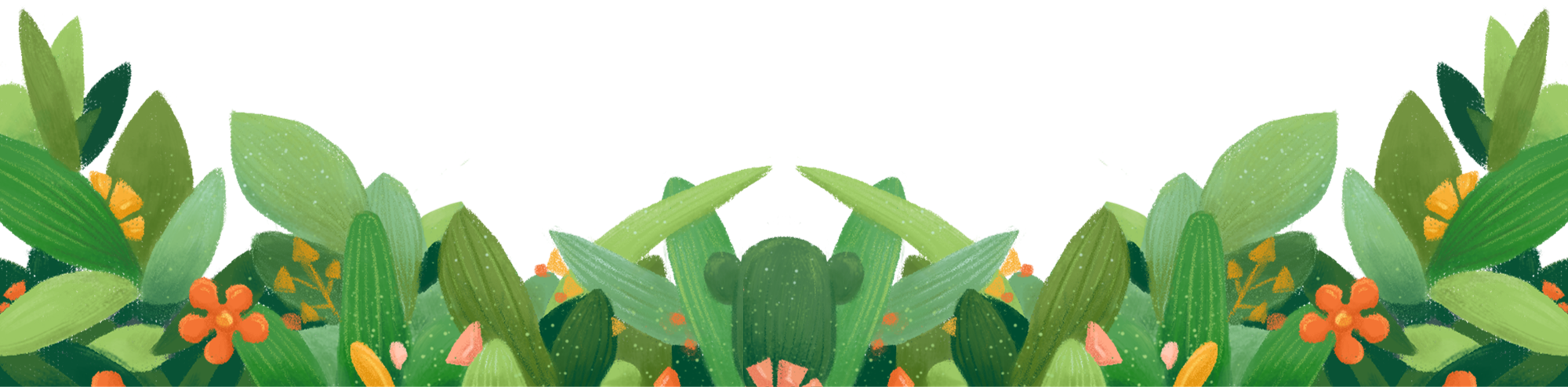 Hồng Linh
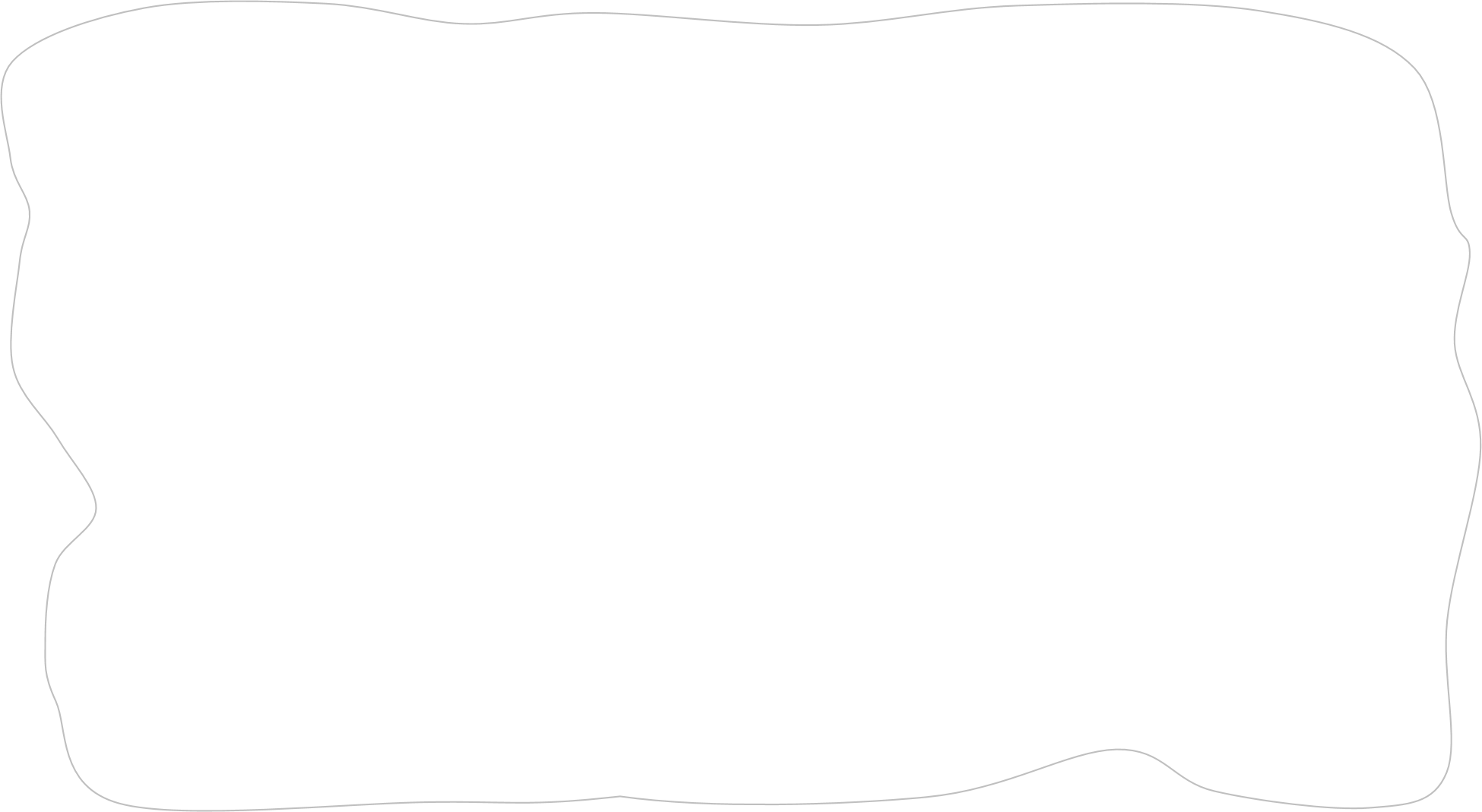 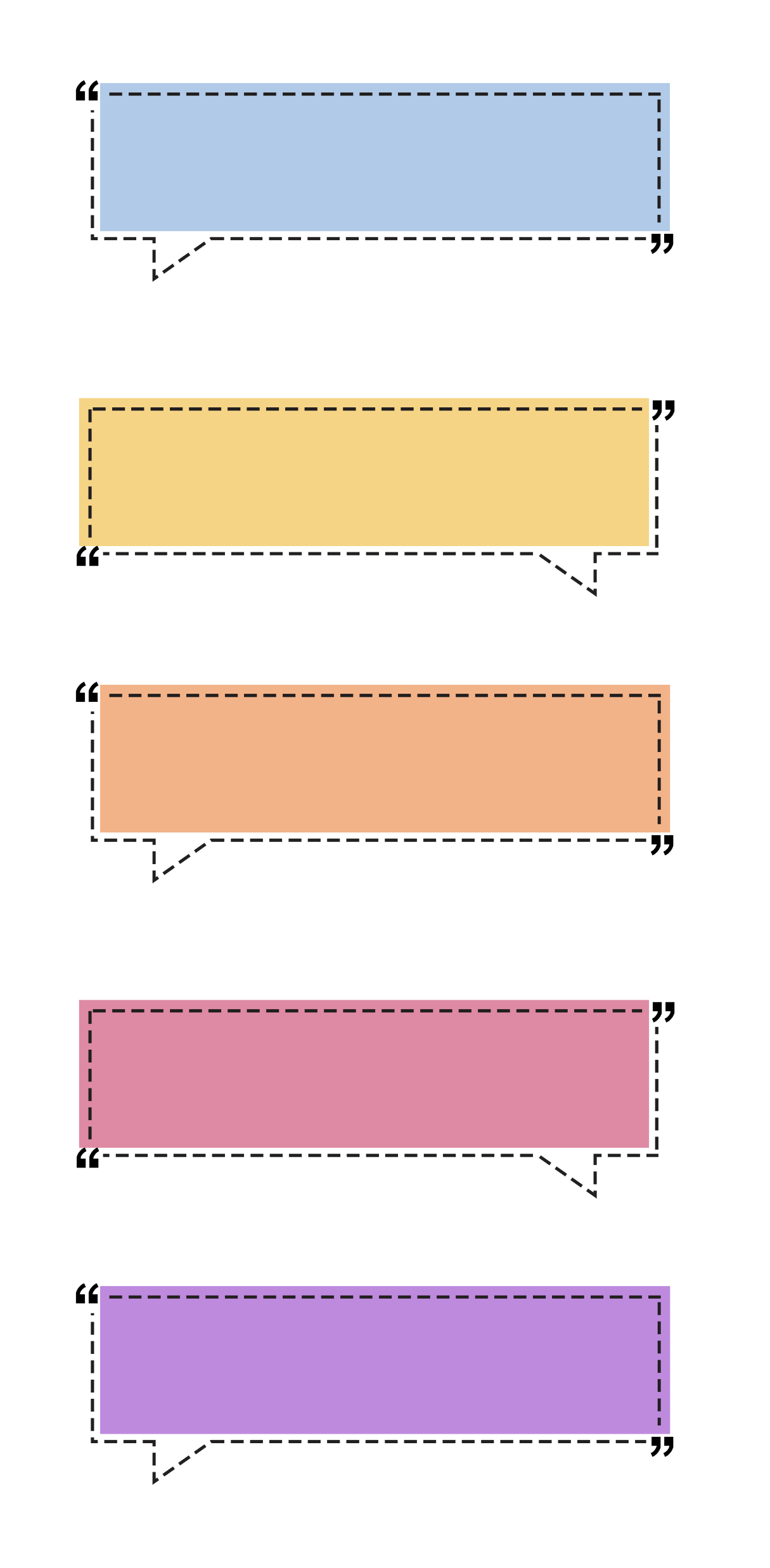 Dặn dò
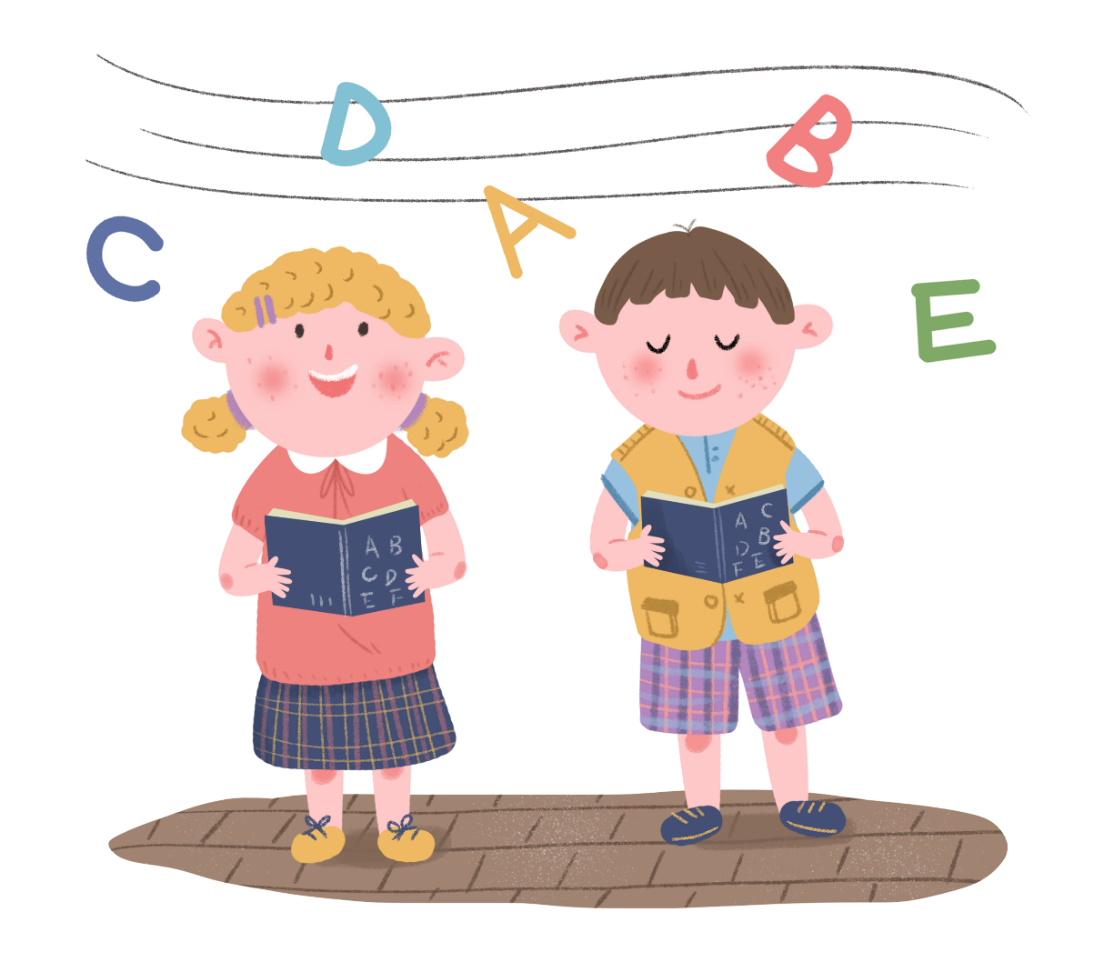 Hoàn thành các bài tập
Chuẩn bị bài sau:
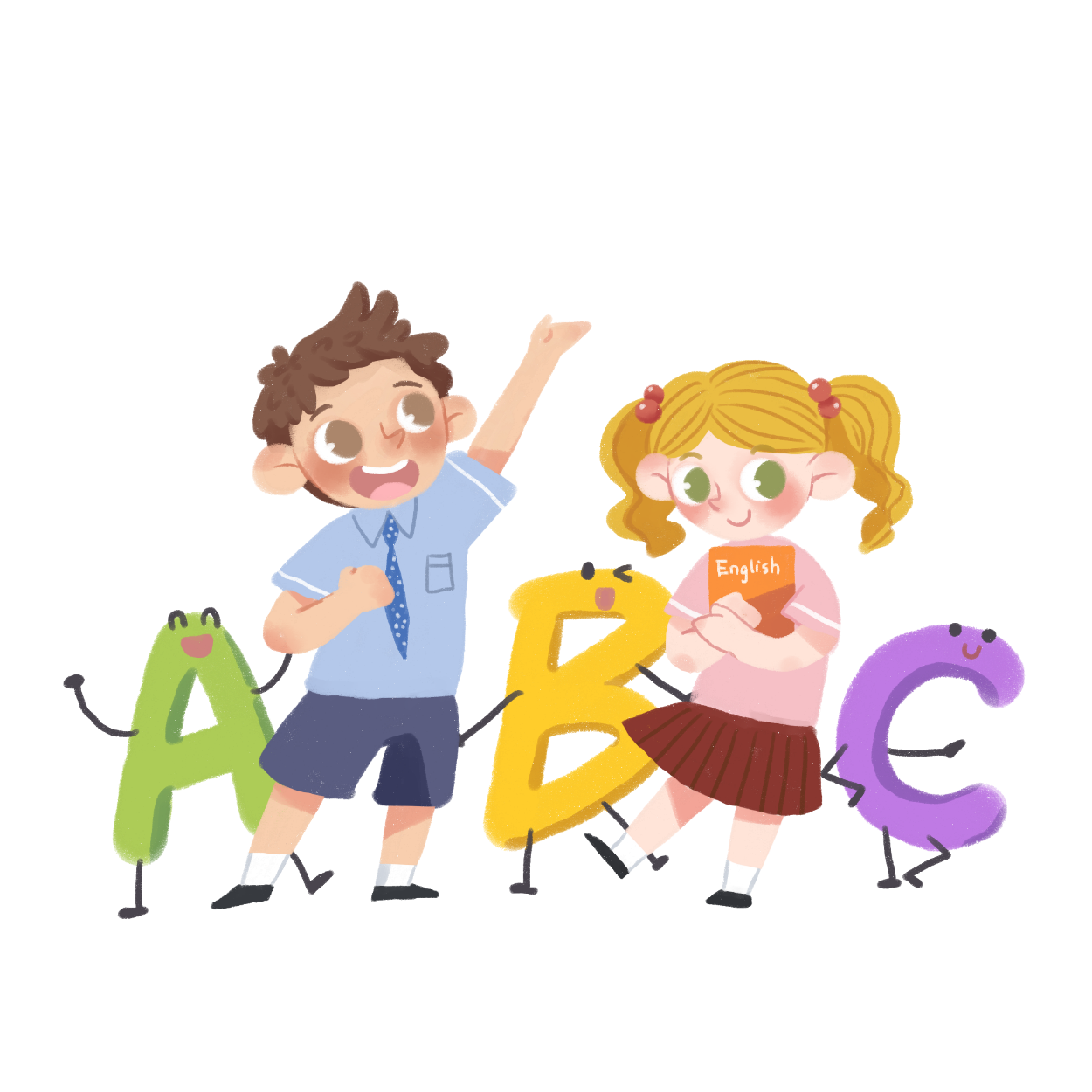